ASTR 2320 General Astronomy II
Professor Mike Brotherton
Stellar Remnants
(Chapter 16 in Dobson, Chapter 18 in Ryden and Peterson)
Is it better to burn out, or fade away?
Stellar Remnants
white dwarfs & planetary nebulae: fate of all but the most massive stars
neutron stars and supernova remnants
stellar-mass black holes
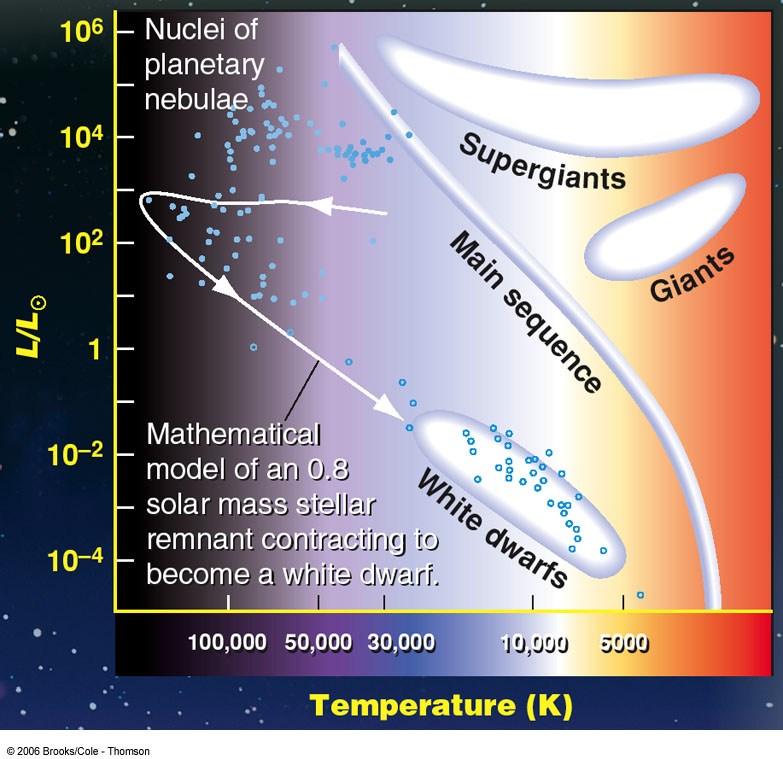 Low luminosity; high temperature => White dwarfs are found in the lower center/left of the H-R diagram.
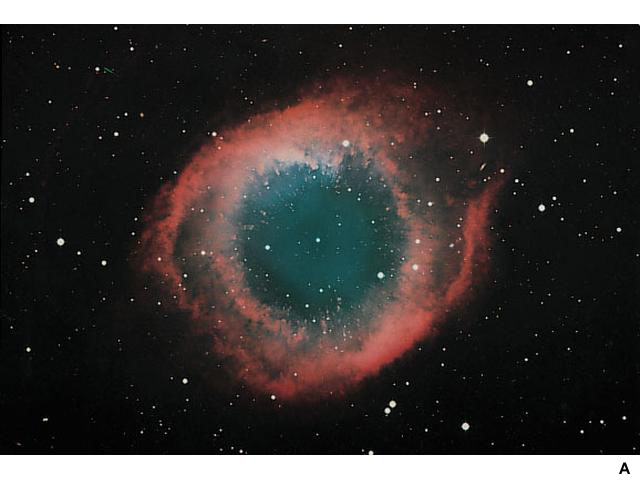 The Final Breaths of Sun-Like Stars: Planetary Nebulae
Remnants of stars with ~ 1 – several Msun
Radii: R ~ 0.2 - 3 light years
Expanding at ~10 – 20 km/s ( Doppler shifts)
Less than 10,000 years old
Have nothing to do with planets!
The Helix Nebula
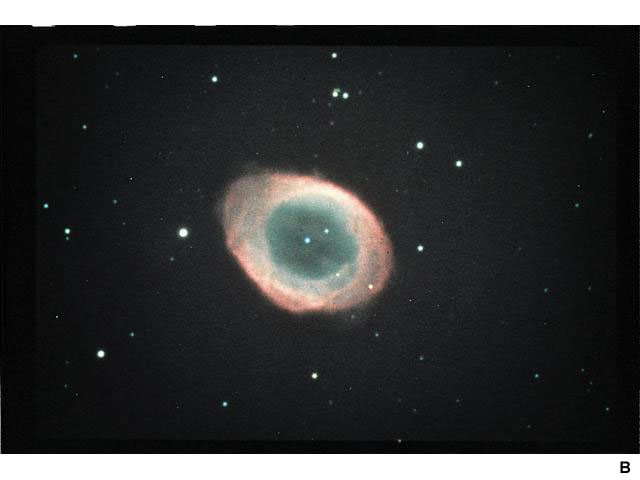 The Formation of Planetary Nebulae
Two-stage process:
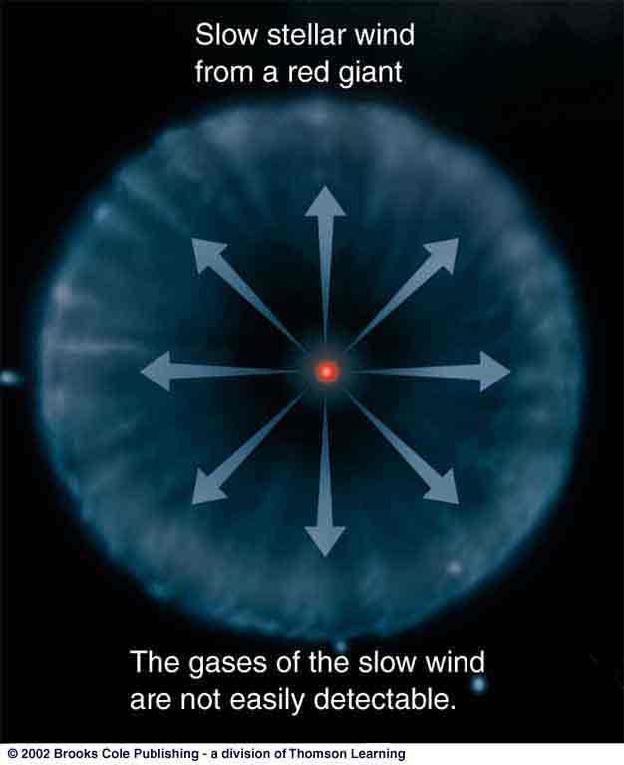 Slow wind from a red giant blows away cool, outer layers of the star
The Ring Nebula in Lyra
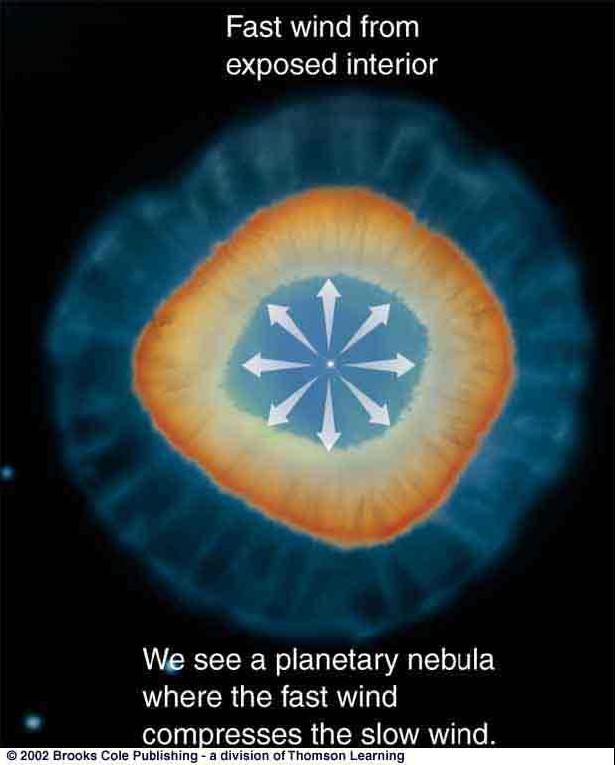 Fast wind from hot, inner layers of the star overtakes the slow wind and excites it => planetary nebula
Planetary Nebulae
Often asymmetric, possibly due to
Stellar rotation, binaries
Magnetic fields
Dust disks around the stars
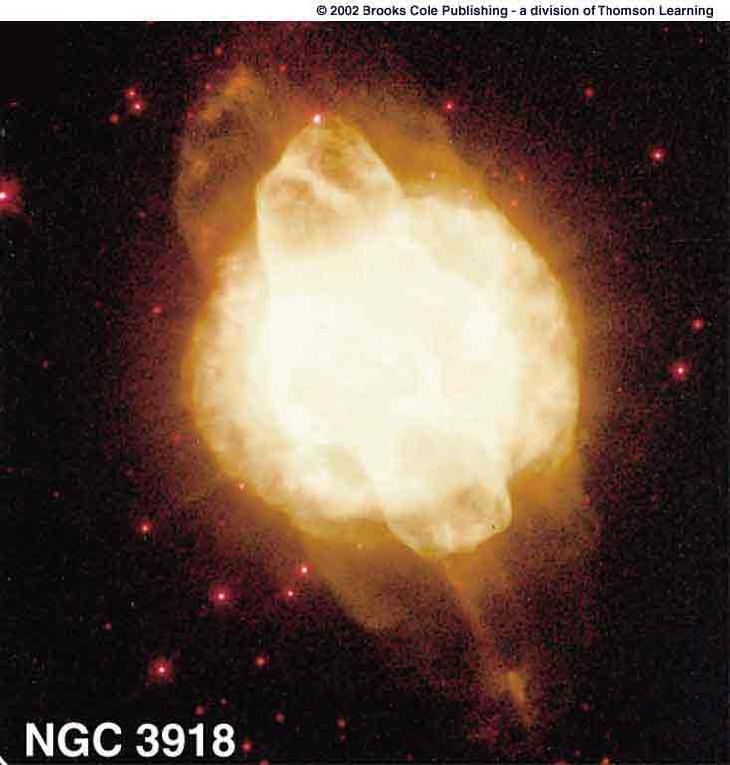 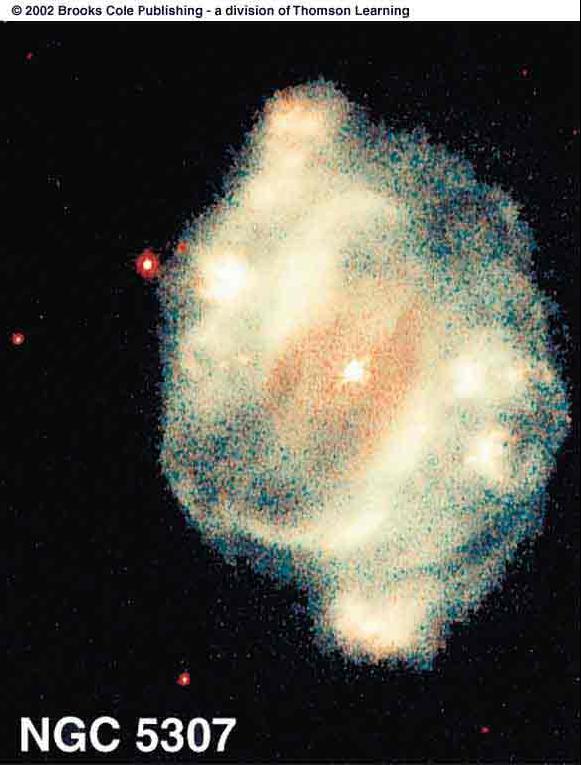 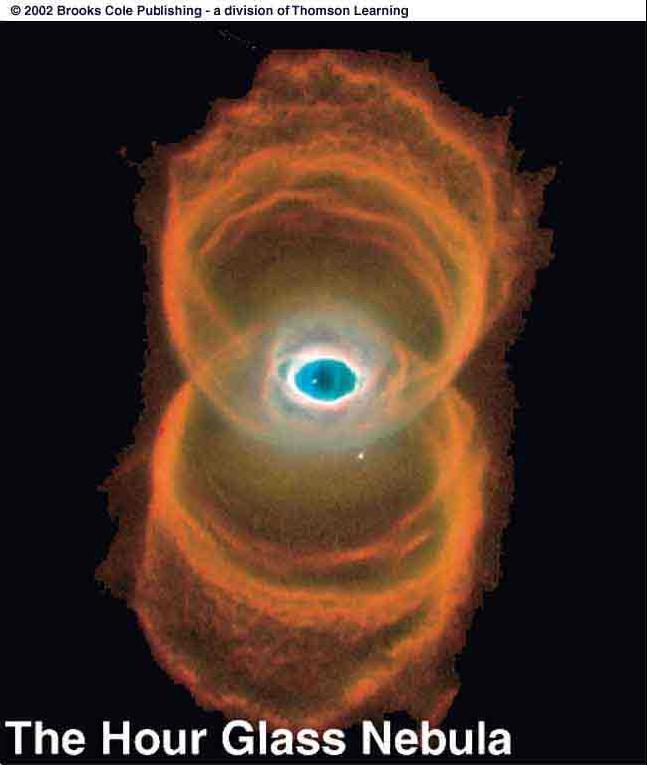 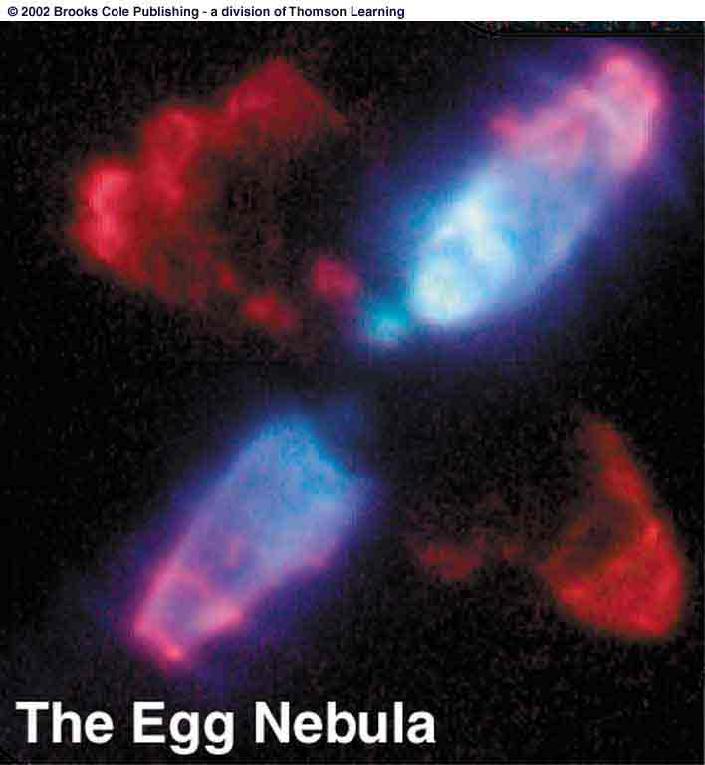 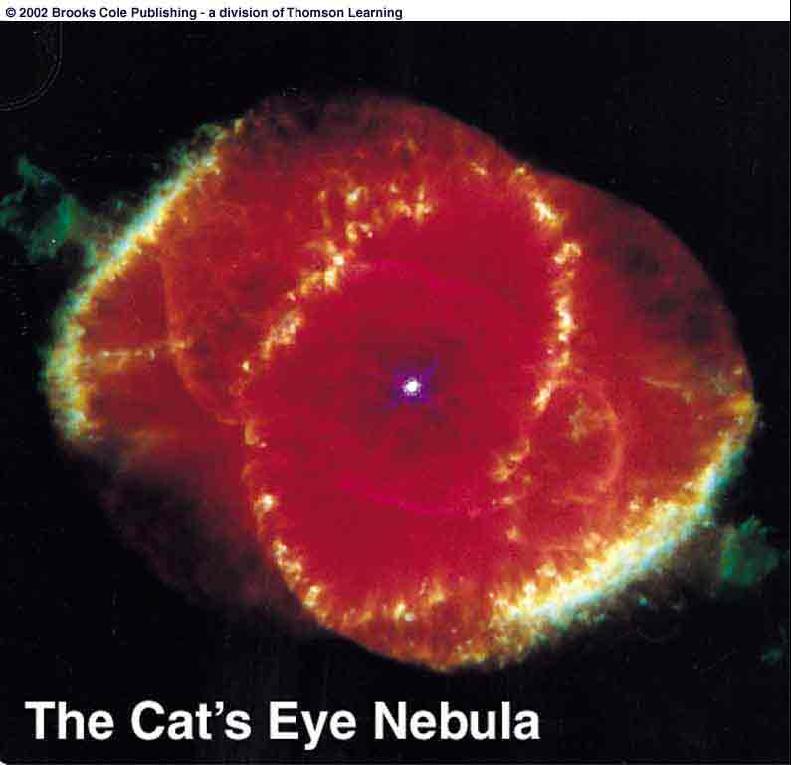 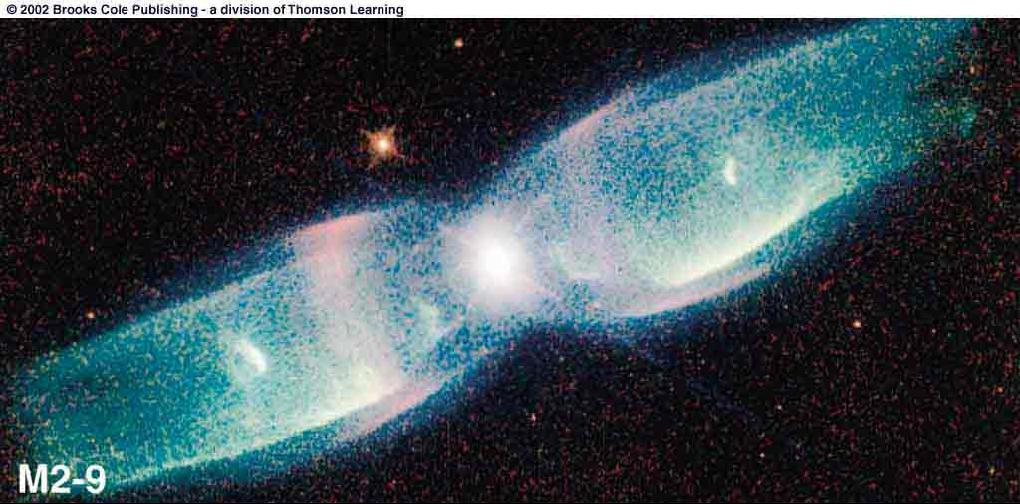 The Butterfly Nebula
A Gallery of P-N from Hubble
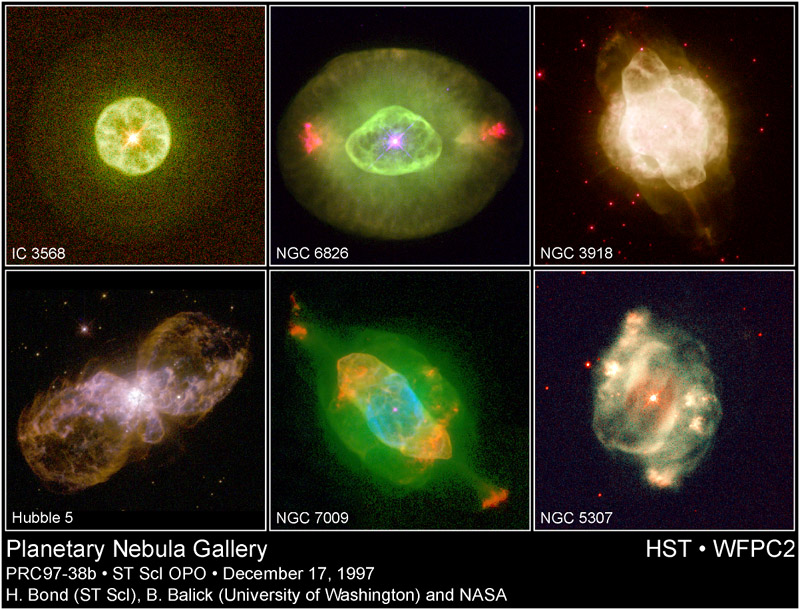 White Dwarfs – the leftover cores of fusion
The cores will radiatively cool over billions of years, redder and darker
Measured masses for white dwarfs lie between ~0.2 and 1.3 M⦿
Measured radii of ~0.008 - 0.02 R⦿.  Earth has about 1/100 the radius of the sun.
White dwarf densities are roughly 1003 or a million times the density of the Sun.
White dwarfs are expected to have masses below ~1.4 M⦿, the Chandrasekhar limit 
Less massive white dwarfs have the larger radii.  See the mathematical discussion in the textbook and following slide.
The Chandrasekhar Limit
The more massive a white dwarf, the smaller it is.
 Pressure becomes larger, until electron degeneracy pressure can no longer hold up against gravity.
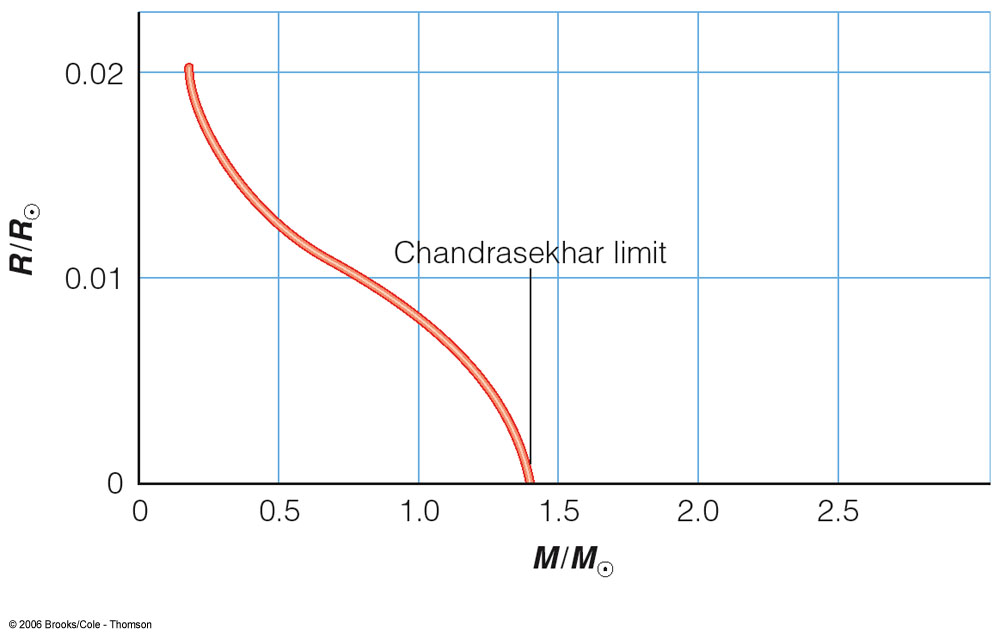 WDs with more than ~ 1.4 solar masses can not exist!
White Dwarfs in Binary Systems
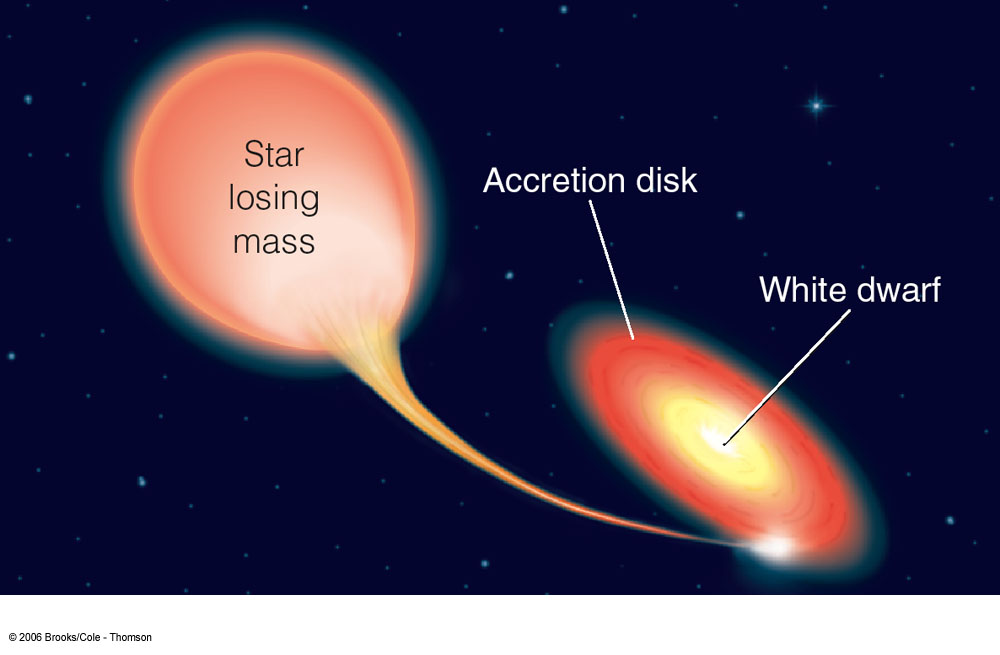 Binary consisting of white dwarf + main-sequence or red giant star => WD accretes matter from the companion
X ray emission
Angular momentum conservation  => accreted matter forms a disk, called accretion disk.
T ~ 106 K
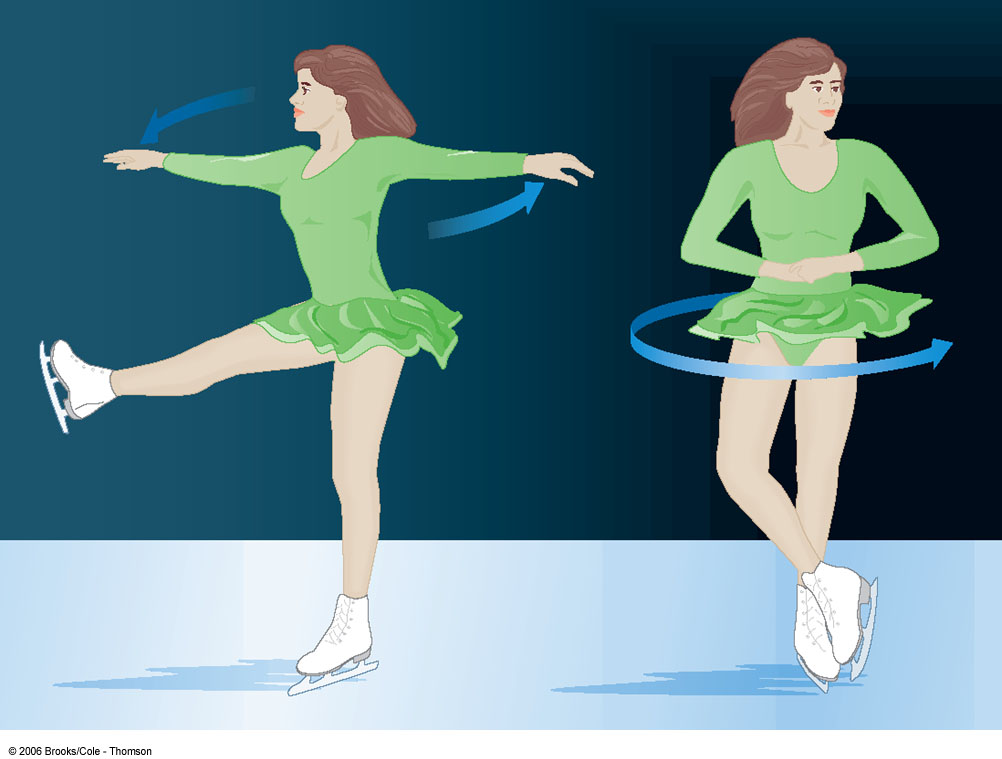 Matter in the accretion disk heats up to ~ 1 million K => X ray emission => “X ray binary” or XRB
Nova Explosions
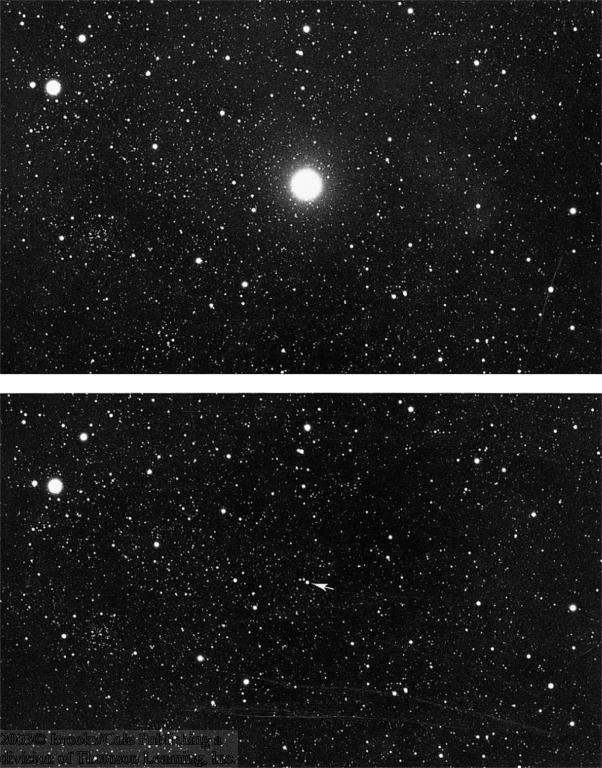 Hydrogen accreted through the accretion disk accumulates on the surface of the white dwarf
Very hot, dense layer of non-fusing hydrogen on the white dwarf surface
Nova Cygni 1975
Explosive onset of H fusion
Nova explosion
Nova light curve (from text)
Recurrent Novas
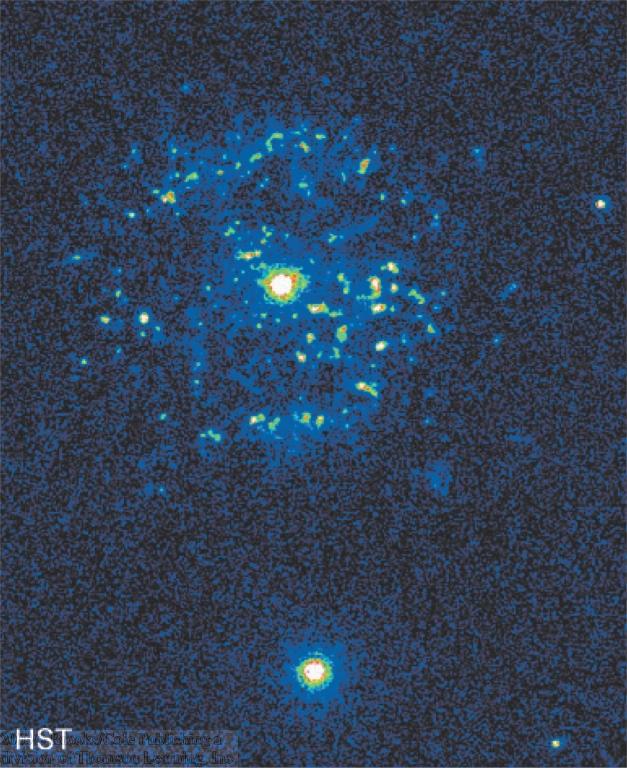 T Pyxidis
In many cases, the mass transfer cycle resumes after a nova explosion.
 Cycle of repeating explosions every few years – decades.
White Dwarfs – Supernova 1a precursors?
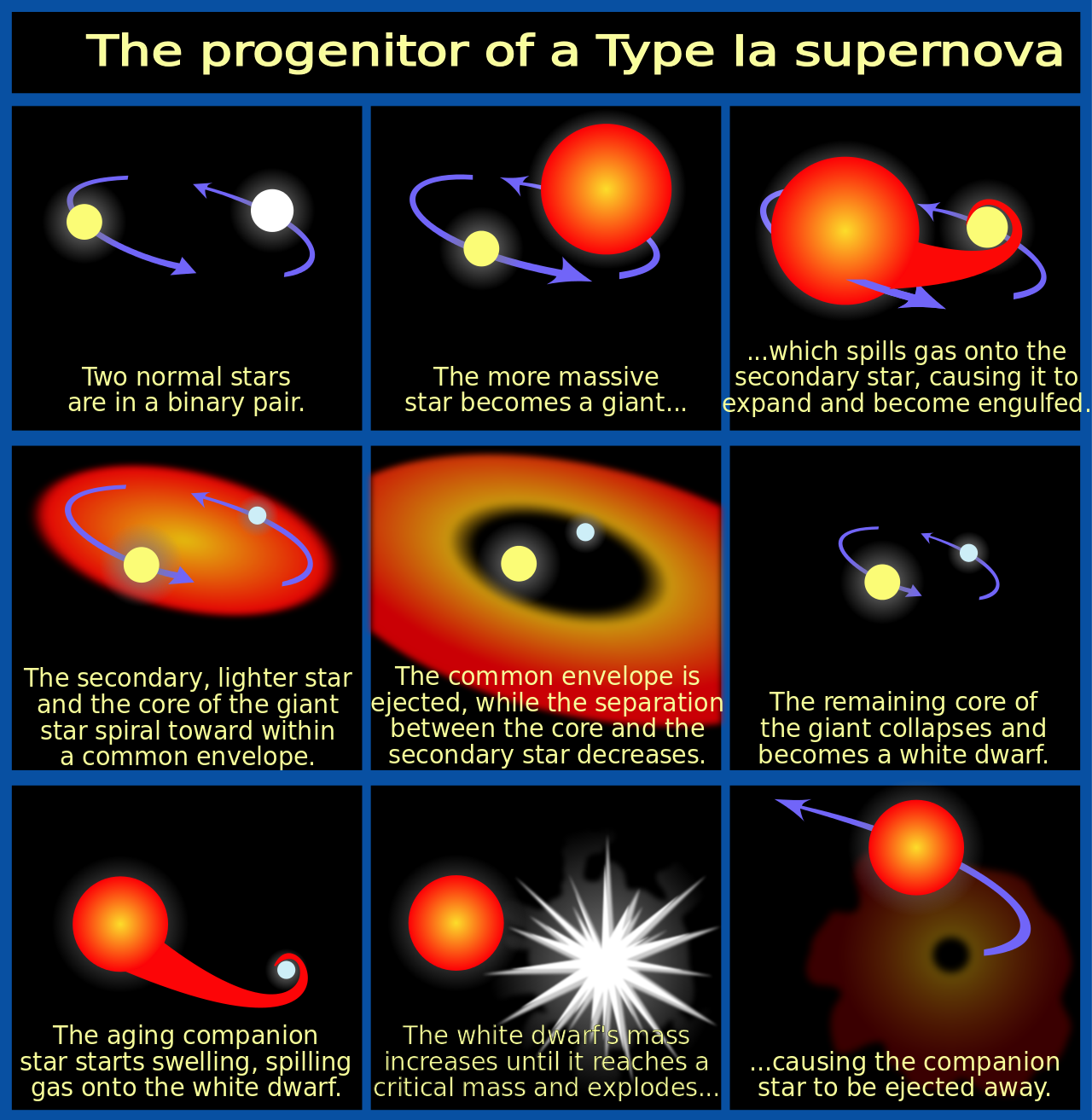 What if mass accretion or stellar merger leads to a mass greater than Chandrasekhar’s limit?
From Wiki (see link).   More on supernova coming up.
Core collapse supernovas: stars more than ~8 M⦿
Some discussion last chapter. Light curve plot from IOPscience.
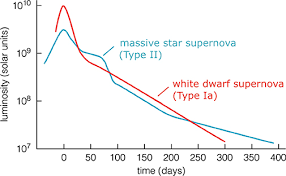 Supernovas – Spectra
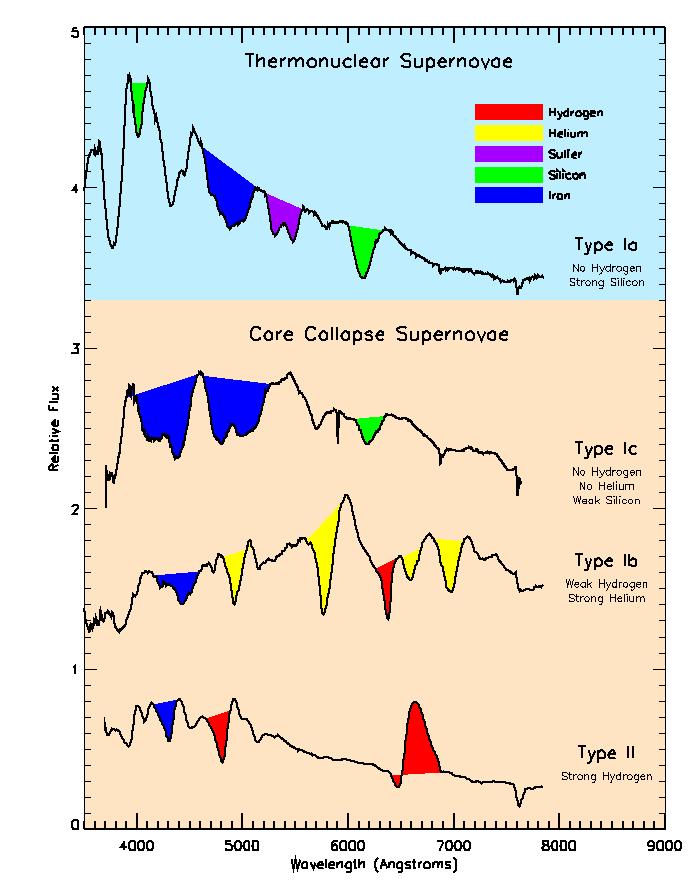 Type 1a from perhaps white dwarfs exceeding 1.4 solar masses.  Type 1s have no hydrogen in spectra.

Other types.  Type II has hydrogren, is core collapse.  Other supernova type 1s may also be from core collapse.
See Supernova Spectra Page.
The Crab Nebula–Supernova from 1050 AD
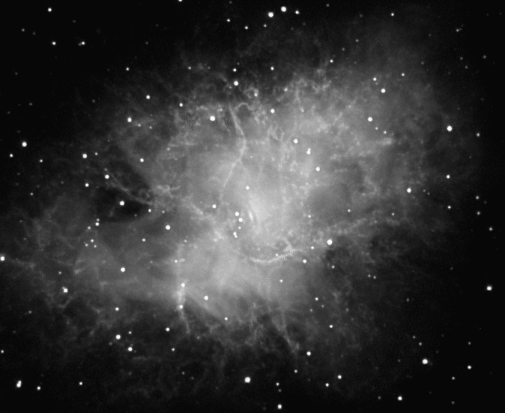 Can see expansion between 1973 and 2001
Kitt Peak National Observatory Images
Supernova Remnants in Milky Way
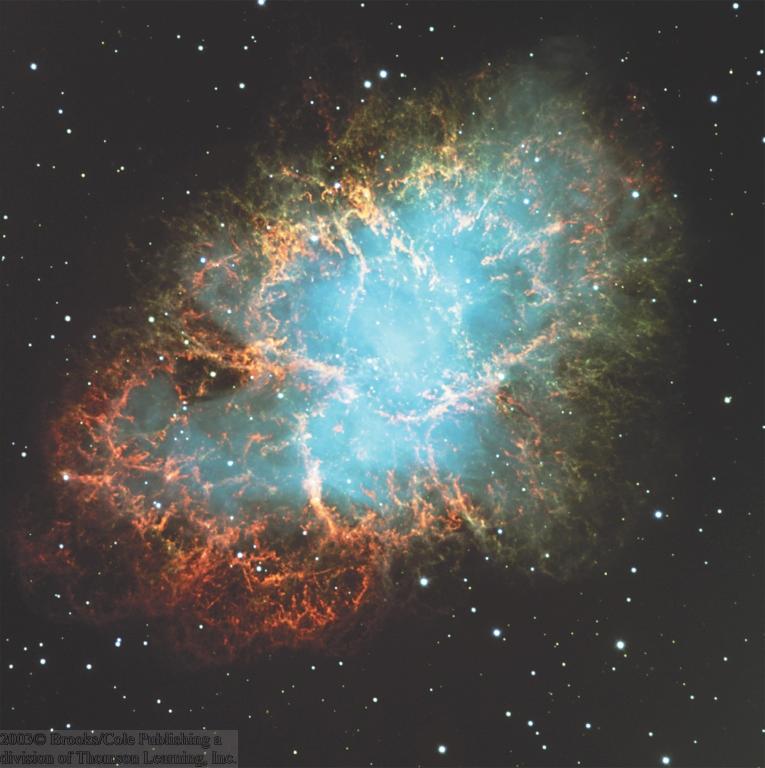 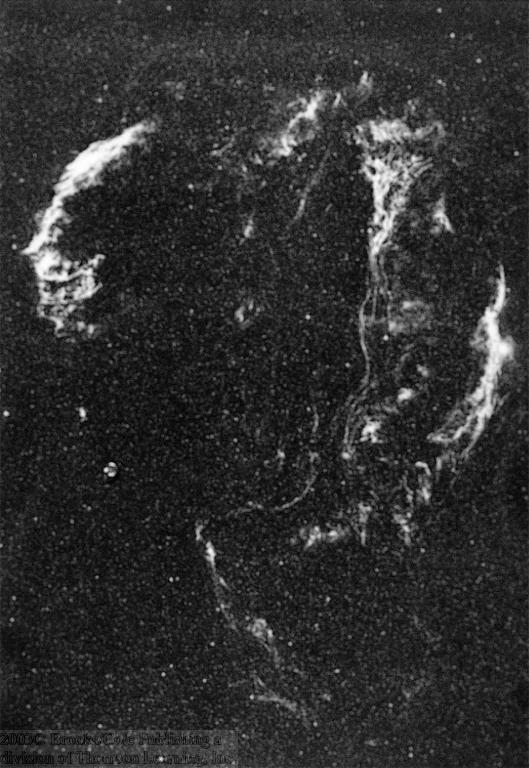 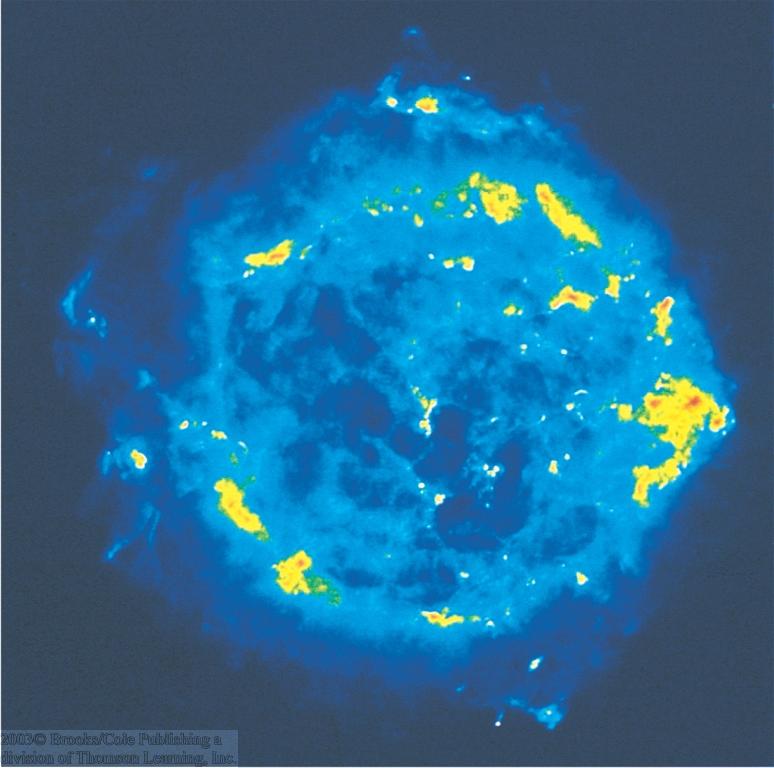 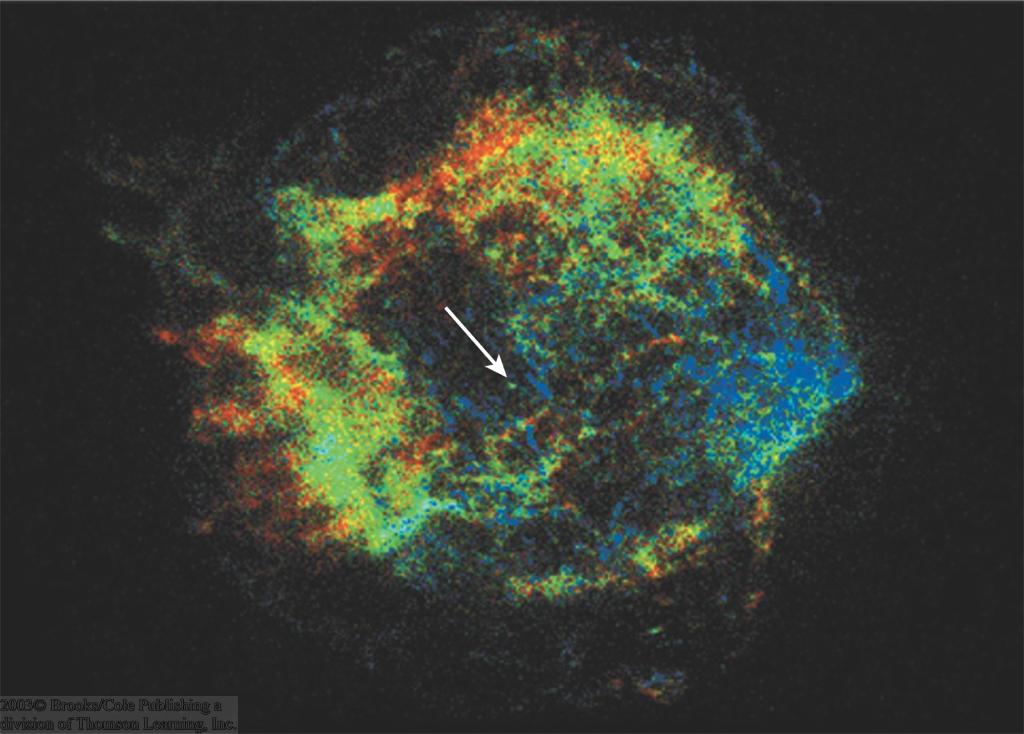 X rays
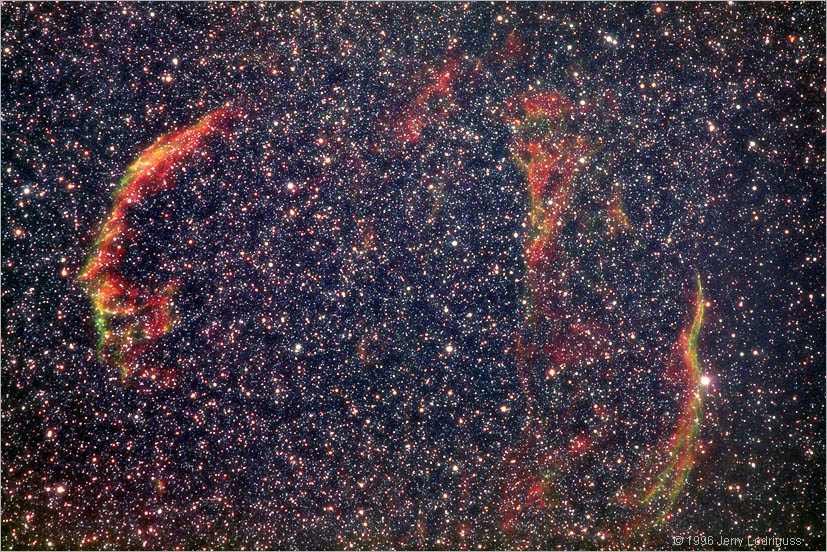 The Crab Nebula: 
Remnant of a supernova observed in a.d. 1054
The Veil Nebula
Optical
Cassiopeia A
The Cygnus Loop
The Famous Supernova of 1987: Supernova 1987A
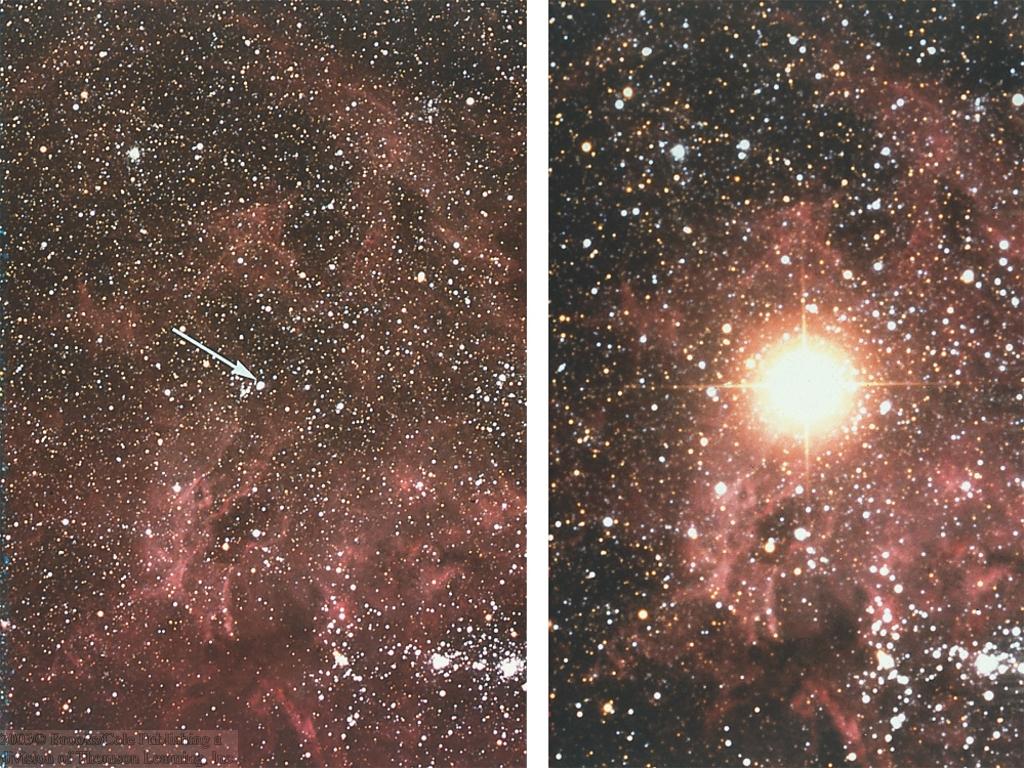 Before
At maximum
Unusual type II supernova in the Large Magellanic Cloud in Feb. 1987
Type I and II Supernovae
Core collapse of a massive star: type II supernova
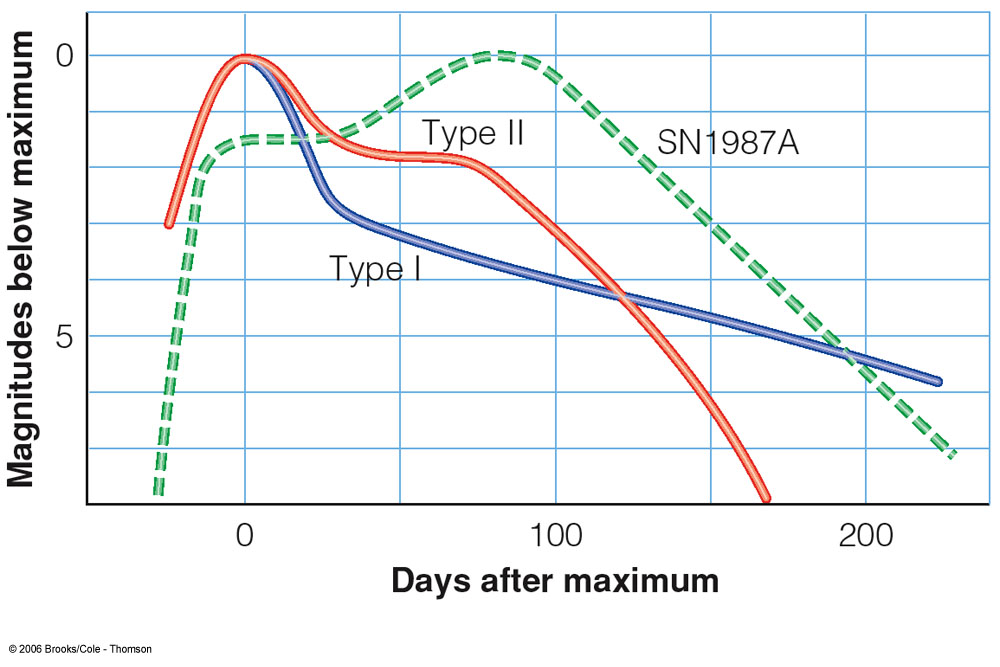 If an accreting white dwarf exceeds the Chandrasekhar mass limit, it collapses, triggering a type Ia supernova.
Type I: No hydrogen lines in the spectrum
Type II: Hydrogen lines in the spectrum
Observations of Supernovae
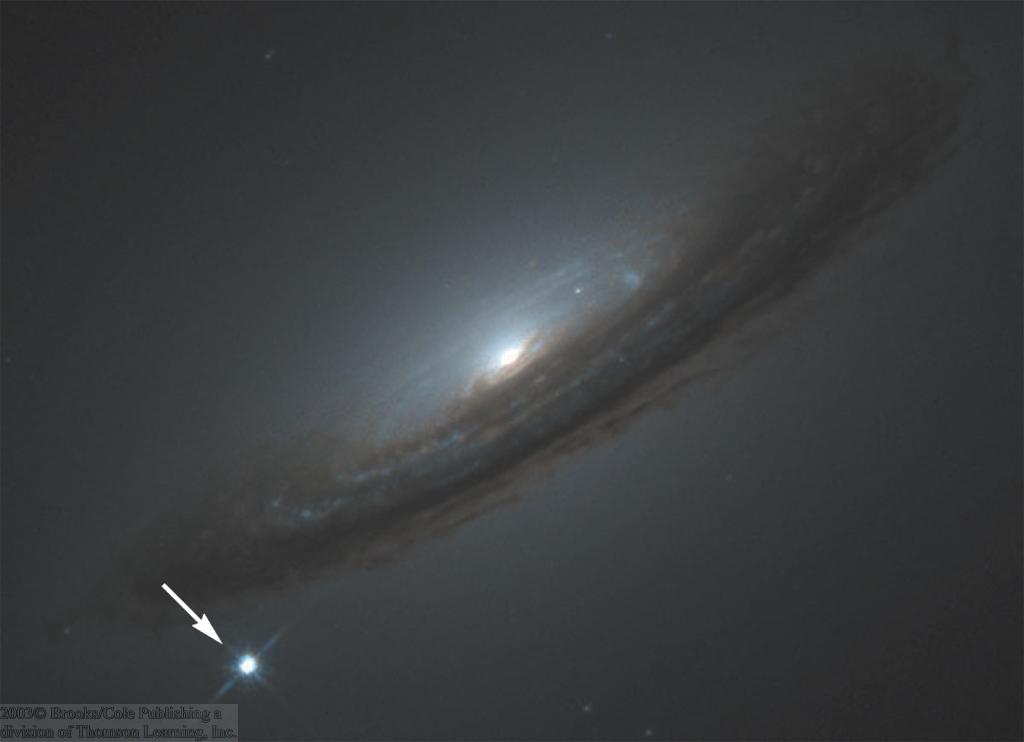 Supernovae can easily be seen in distant galaxies.
Supernova 1994D in NGC 4526
Neutron Stars
A supernova explosion of an M > 8 Msun star blows away its outer layers.
Pressure becomes so high that electrons and protons combine to form stable neutrons throughout the object.
The central core will collapse into a compact object of ~ a few Msun.
Typical size: R ~ 10 km
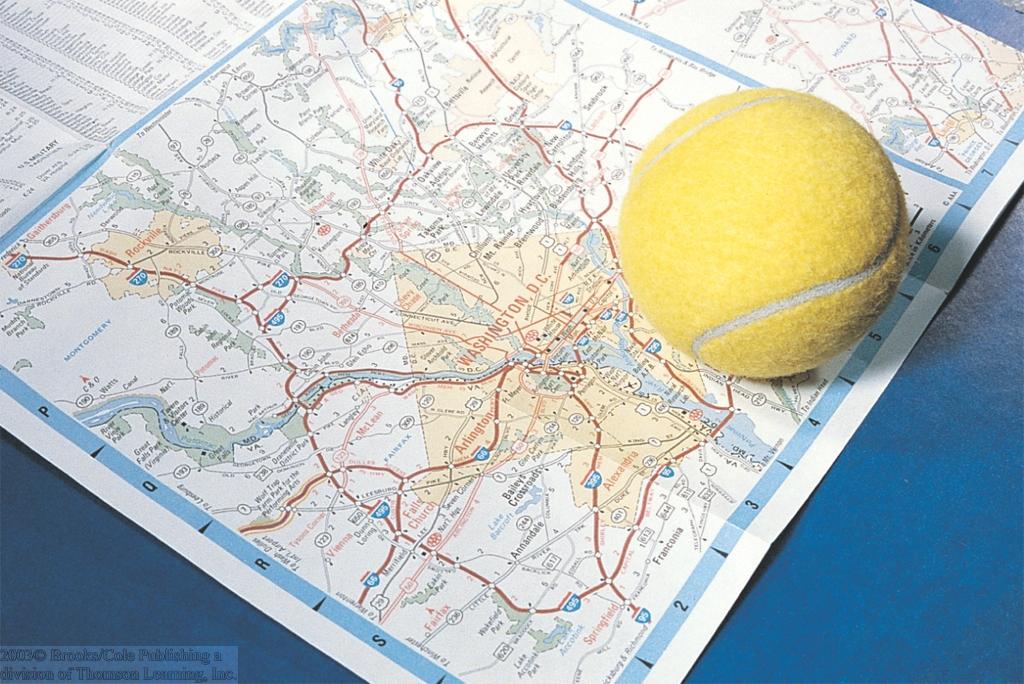 Mass: M ~ 1.4 – 3 Msun
Density:  ~ 1014 g/cm3
 Piece of neutron star matter of the size of a sugar cube has a mass of ~ 100 million tons!!!
Discovery of Pulsars
Angular momentum conservation
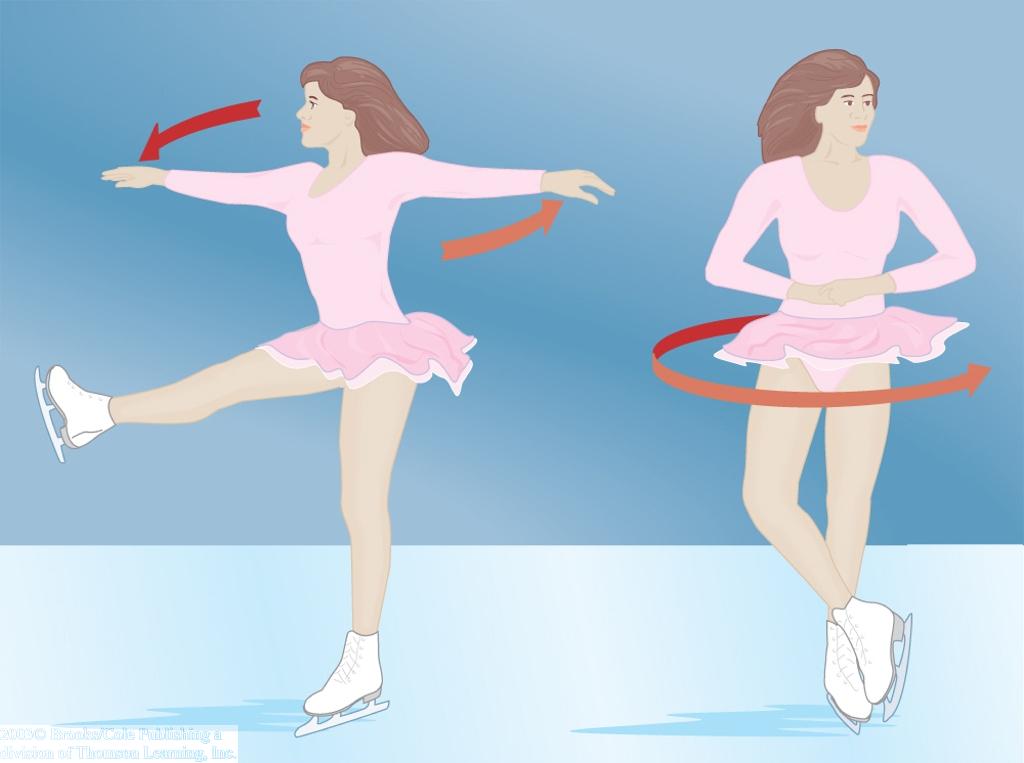 => Collapsing stellar core spins up to periods of ~ a few milliseconds.
Magnetic fields are amplified up to B ~ 109 – 1015 G.
(up to 1012 times the average magnetic field of the sun)
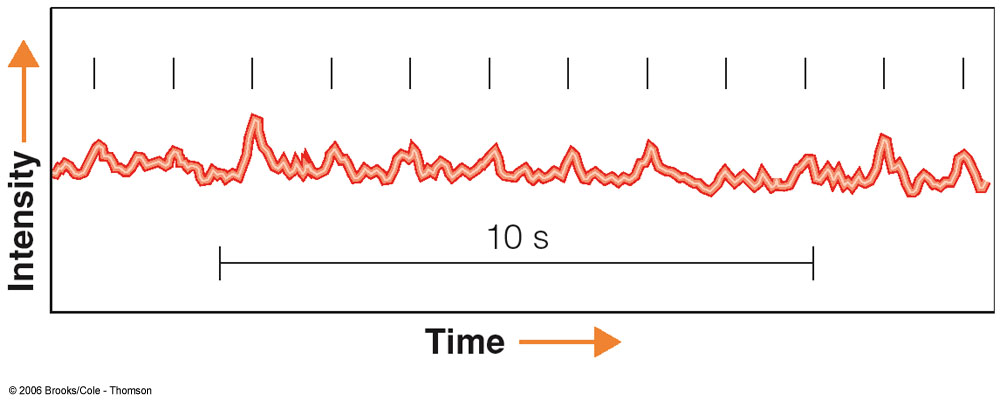 => Rapidly pulsed (optical and radio) emission from some objects interpreted as spin period of neutron stars
The Crab Pulsar
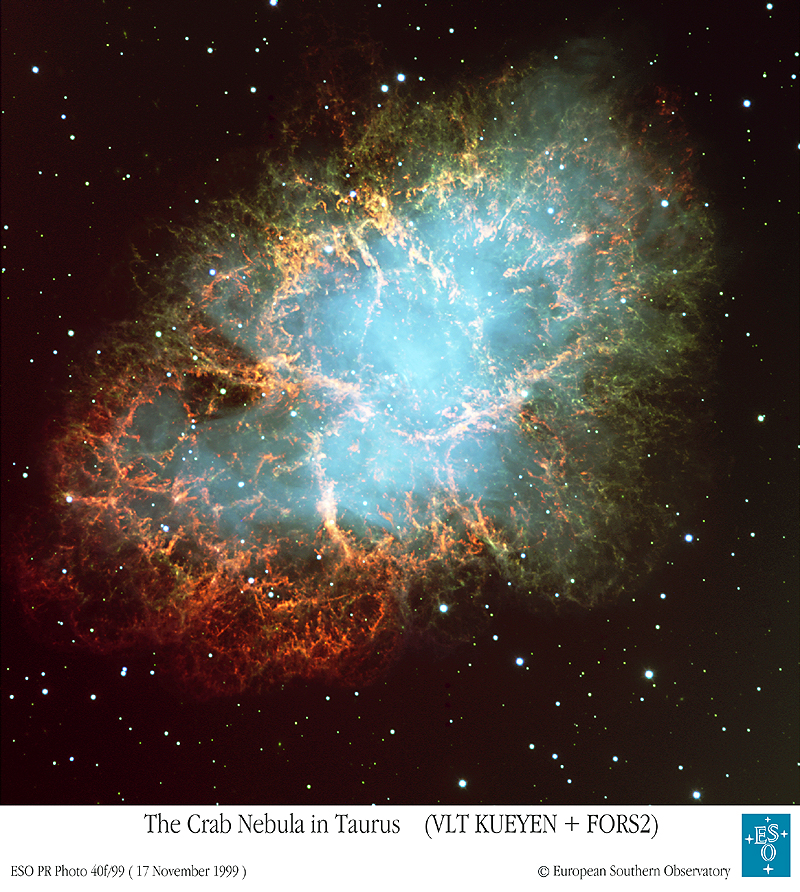 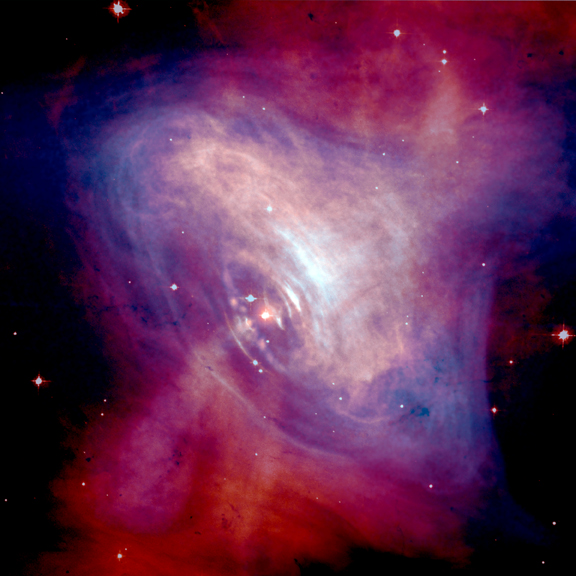 Pulsar wind + jets
Remnant of a supernova observed in A.D. 1054
The Crab Pulsar – Chandra movie
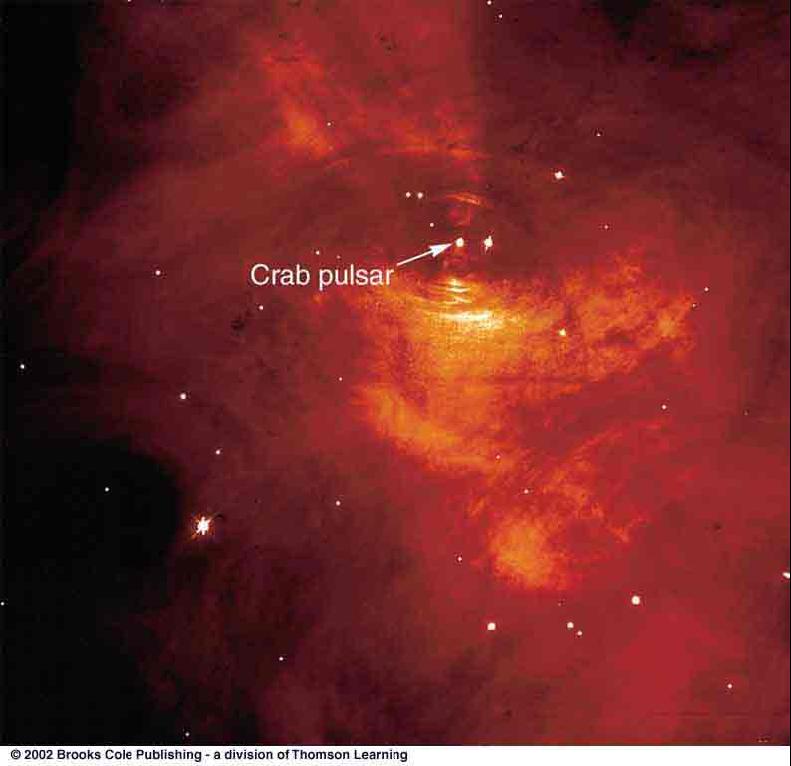 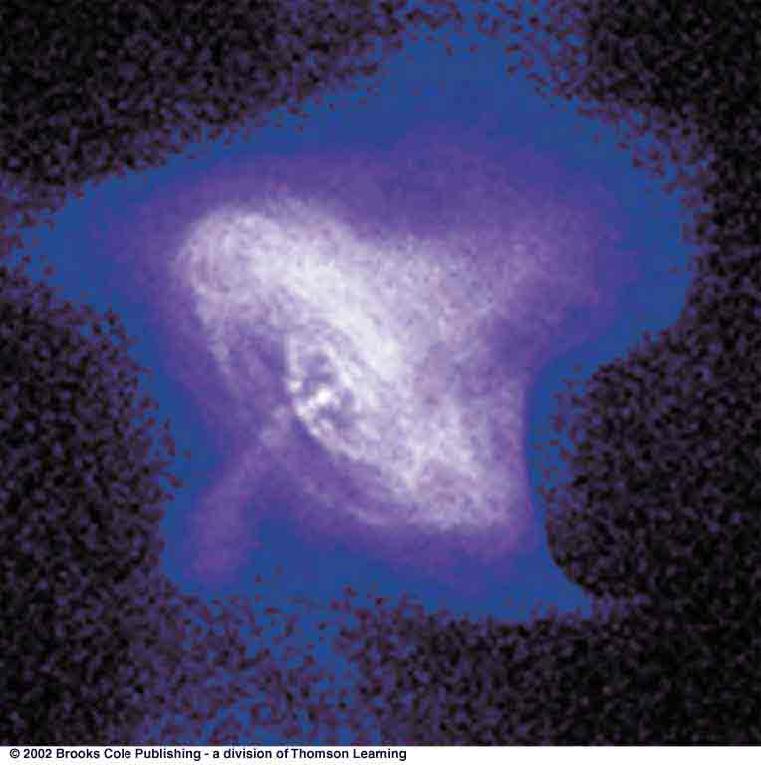 Visual image
X-ray image
Light curves of the Crab Pulsar
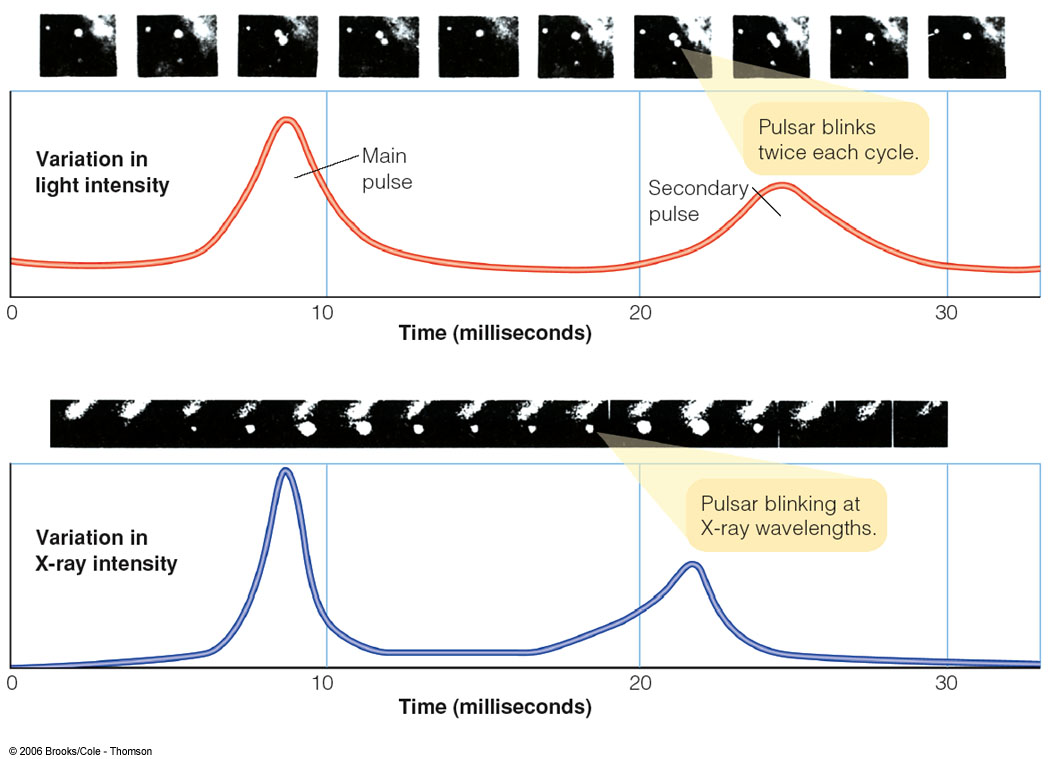 The Lighthouse Model of Pulsars
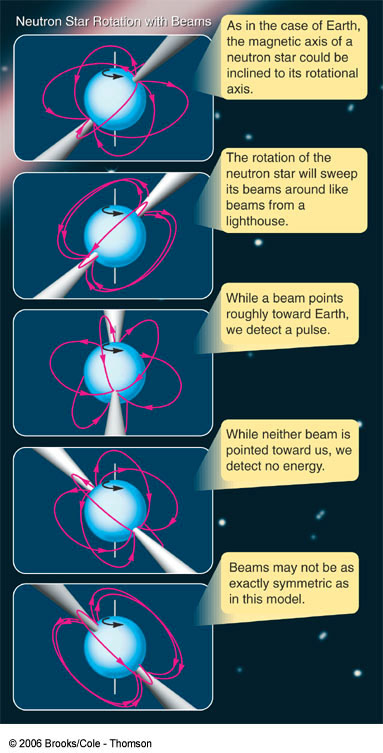 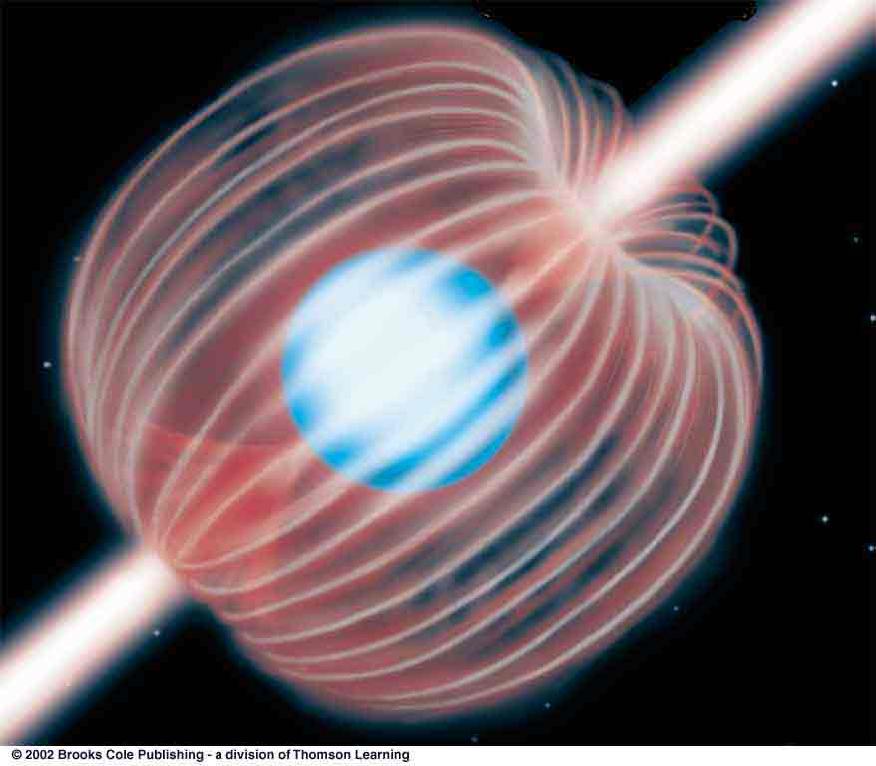 A pulsar’s magnetic field has a dipole structure, just like Earth.
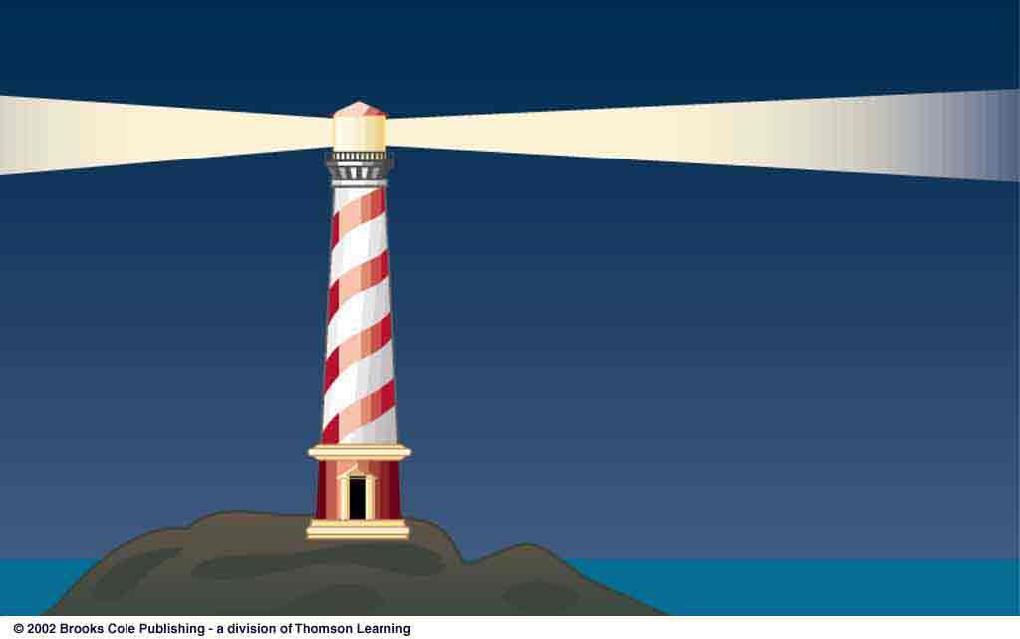 Radiation is emitted mostly along the magnetic poles.
See animation here.  NASA video.
Images of Pulsars and other Neutron Stars
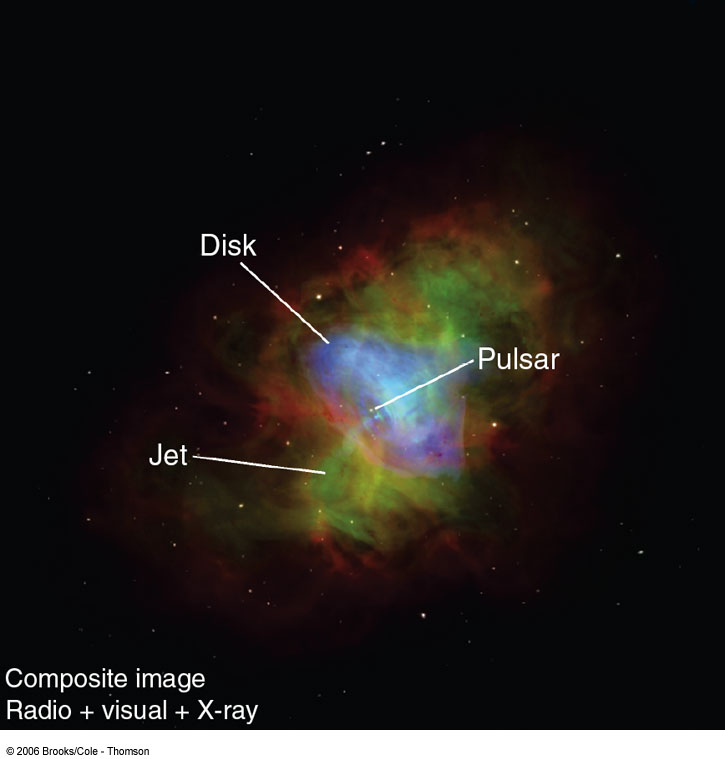 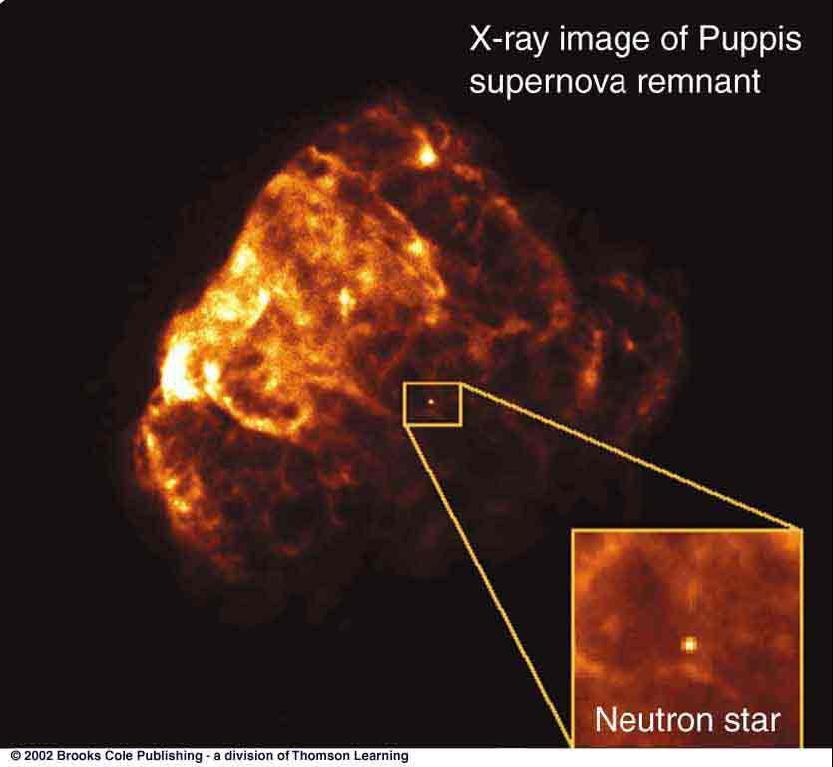 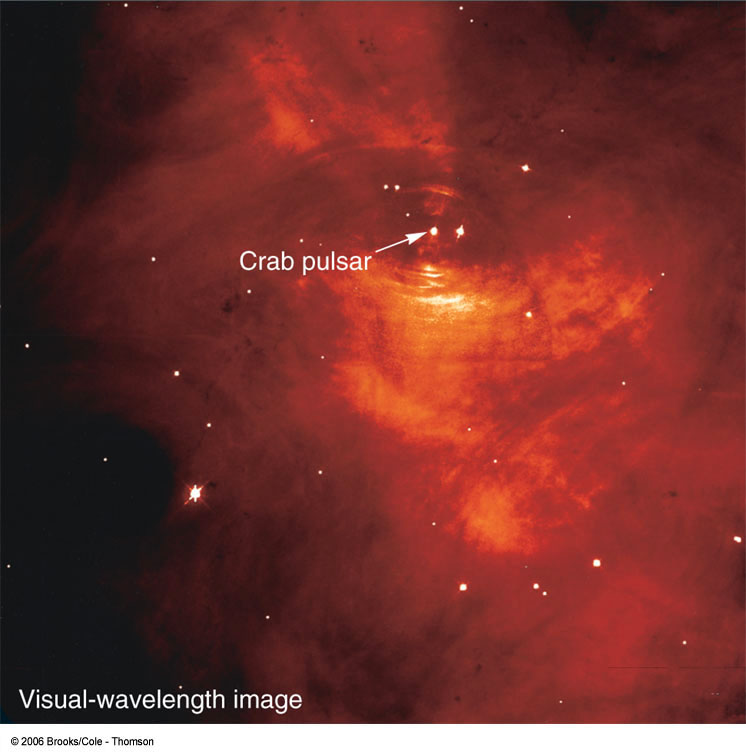 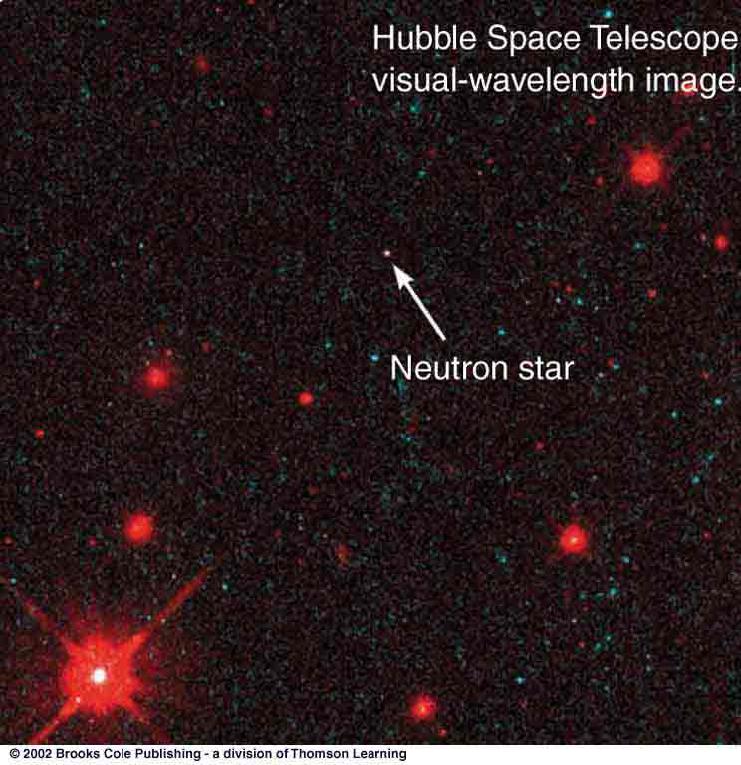 The Vela pulsar moving through interstellar space
The Crab Nebula and pulsar
Neutron Stars in Binary Systems: X-ray binaries
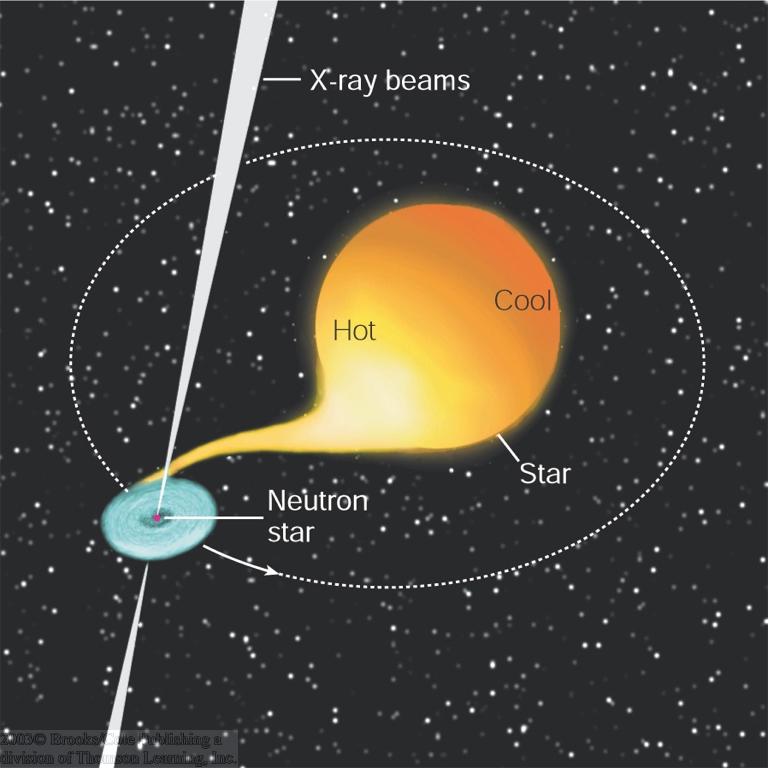 Example: Her X-1
Star eclipses neutron star and accretion disk periodically
2 Msun (F-type) star
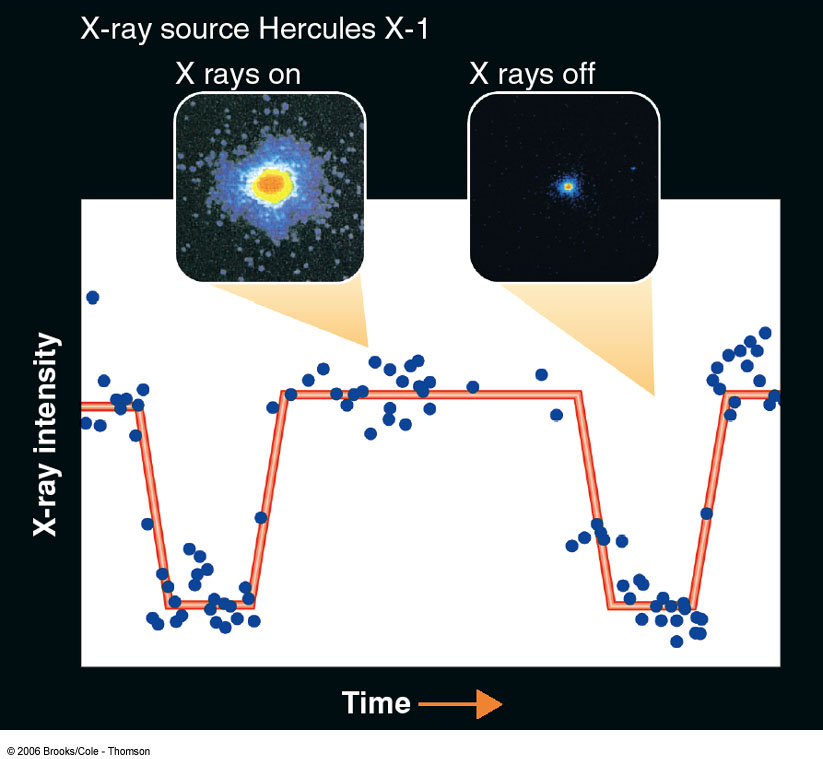 Neutron star
Orbital period = 1.7 days
Accretion disk material heats to several million K => X-ray emission
Other end events:  GW170817
A merger of two neutron stars as part of a multi-messenger study.
Gravitational waves detected
Short duration Gamma-Ray Burst or GRB
Veritasium Video
Ligo PR image
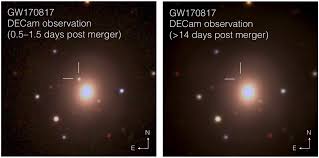 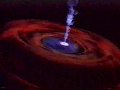 Black Holes
Just like white dwarfs (Chandrasekhar limit: 1.4 Msun), there is a mass limit for neutron stars:
Neutron stars can not exist with masses > 3 Msun
We know of no mechanism to halt the collapse of a compact object with > 3 Msun.
It will collapse into a single point – a singularity:
=> A black hole!
Escape Velocity – let’s review derivation
Velocity needed to escape Earth’s gravity from the surface: vesc ≈ 11.6 km/s.
vesc
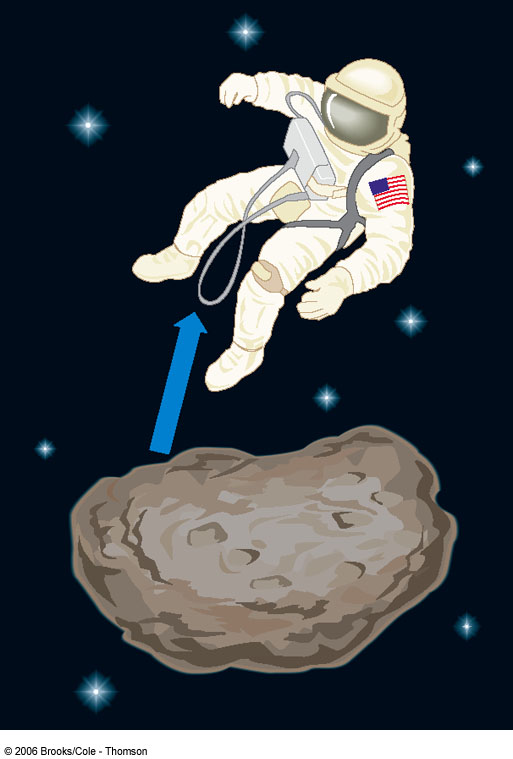 Now, gravitational force decreases with distance (~ 1/d2) => Starting out high above the surface => lower escape velocity.
vesc
If you could compress Earth to a smaller radius => higher escape velocity from the surface.
vesc
The Schwarzschild Radius
=> There is a limiting radius where the escape velocity reaches the speed of light, c:
Vesc = c
2GM
____
Rs =
c2
G = gravitational constant
M = mass
Rs is called the Schwarzschild radius.
Schwarzschild Radius and Event Horizon
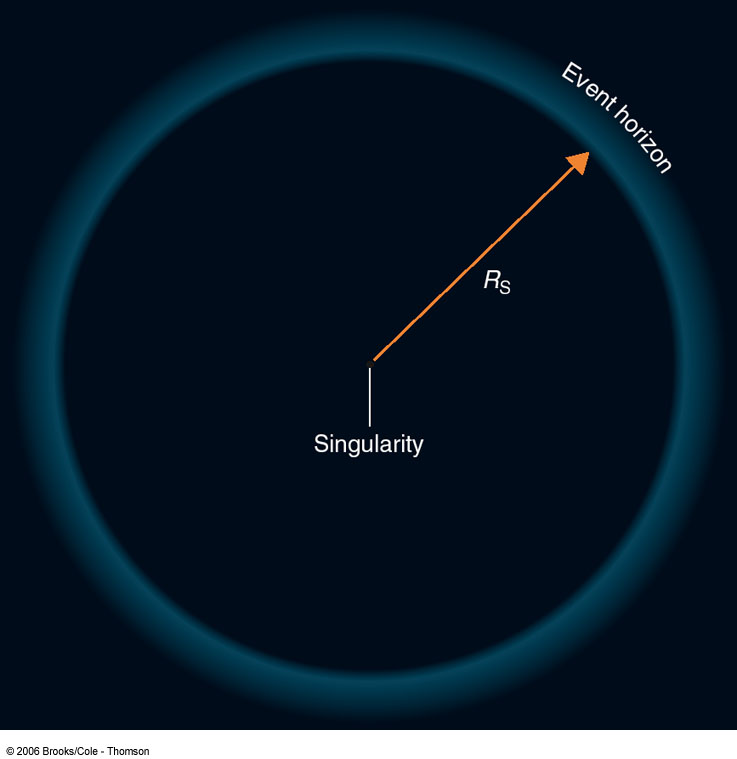 No object can travel faster than the speed of light
=> nothing (not even light) can escape from inside the Schwarzschild radius
We have no way of finding out what’s happening inside the Schwarzschild radius.
“Event horizon”
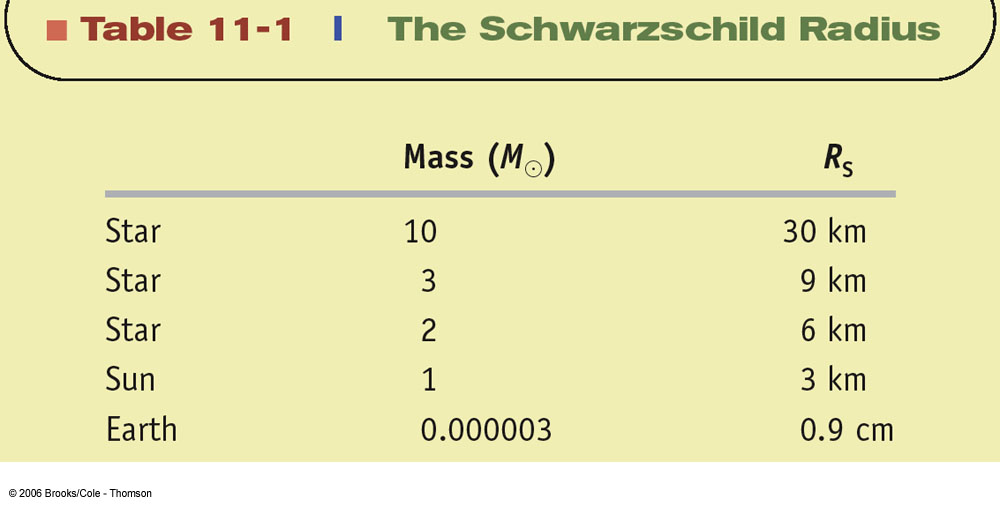 The Gravitational Field of a Black Hole
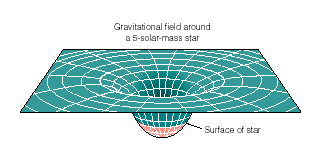 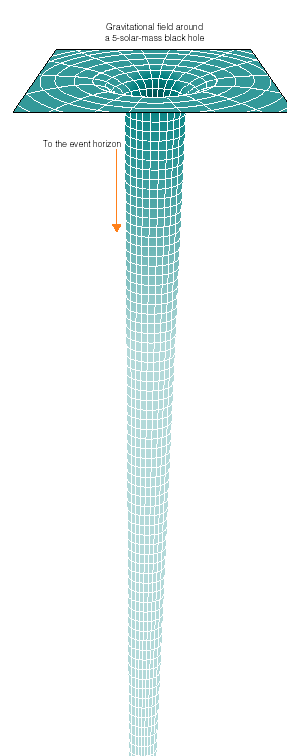 Gravitational Potential
Distance from central mass
The gravitational potential (and gravitational attraction force) at the Schwarzschild radius of a black hole becomes infinite.
Tidal Forces Near Stellar-Mass Black Holes
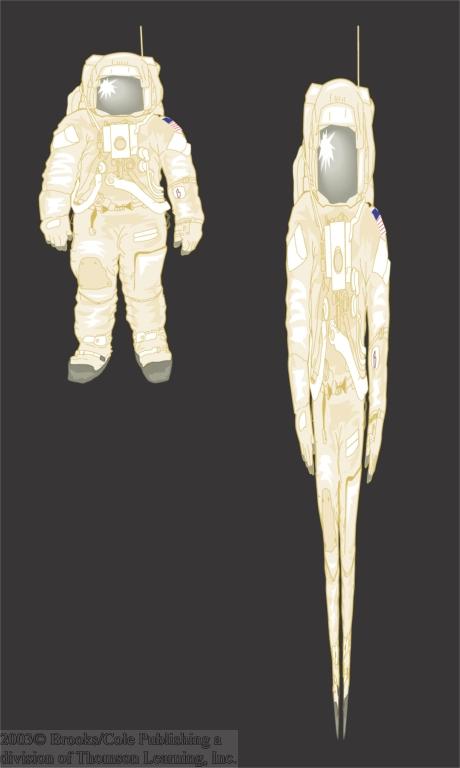 An astronaut descending down towards the event horizon of the black hole will be stretched vertically (tidal effects) and squeezed laterally.

Can estimate this, right?
Homework may provide the chance.
General Relativity Effects Near Black Holes
Time dilation
Clocks starting at 12:00 at each point.
After 3 hours (for an observer far away from the black hole):
Clocks closer to the black hole run more slowly.
Time dilation becomes infinite at the event horizon.
Event horizon
General Relativity Effects Near Black Holes
Time dilation
Outside non-rotating sphere:
In circular orbits (can’t be too close or unstable):
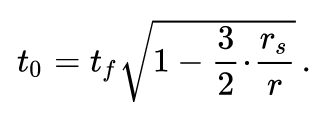 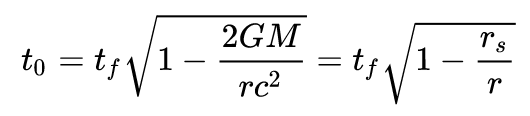 General Relativity Effects Near Black Holes (II)
gravitational redshift
All wavelengths of emissions from near the event horizon are stretched (redshifted).
 Frequencies are lowered.
Event horizon
General Relativity Effects Near Black Holes (II)
gravitational redshift from Dobson
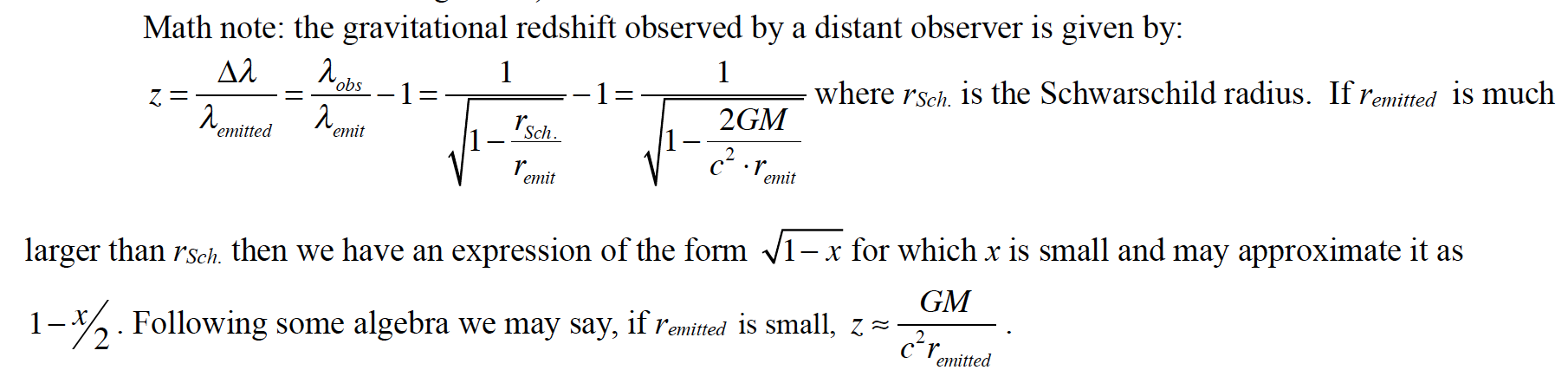 Observing Black Holes
No light can escape a black hole
=> Black holes can not be observed directly.
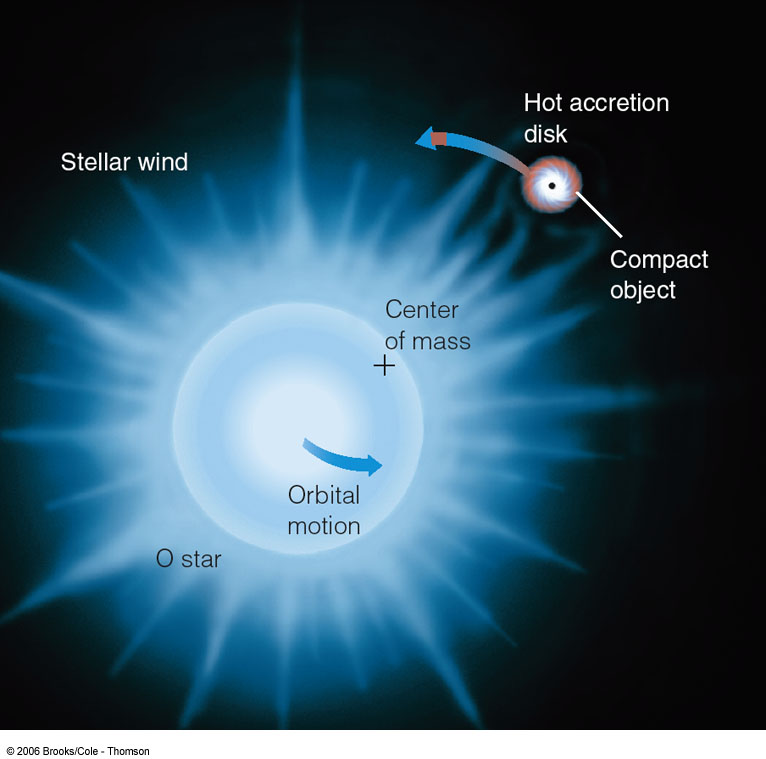 If an invisible compact object is part of a binary, we can estimate its mass from the orbital period and radial velocity.
Mass > 3 Msun
=> Black hole!
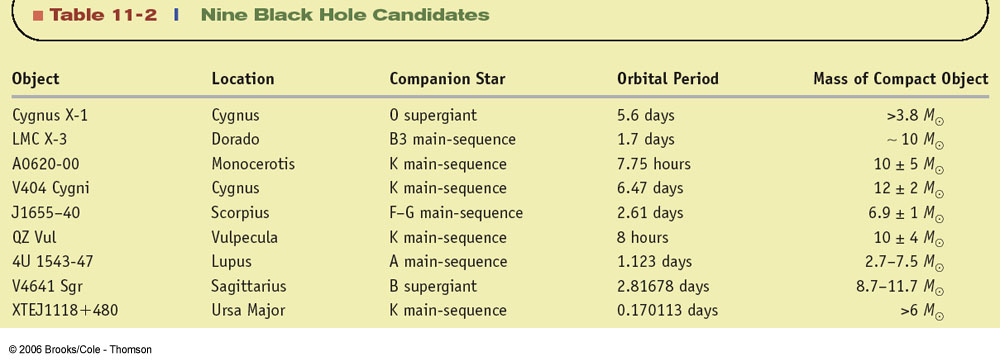 Compact object with > 3 Msun must be a black hole!
Other strange effects associated with black holes
Hawking radiation (aka evaporation)
Loss of information?  (“The Black Hole War”)
Frame dragging (rotating black holes)
Supermassive black holes – more soon!